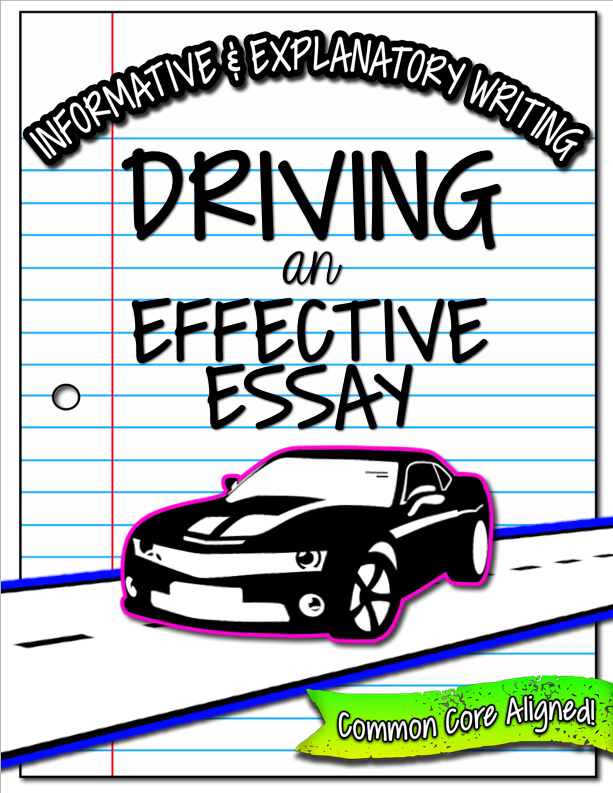 Informative & Explanatory Writing
Student Handbook of Visual Aids

©2015, Tracee Orman ALL RIGHTS RESERVED
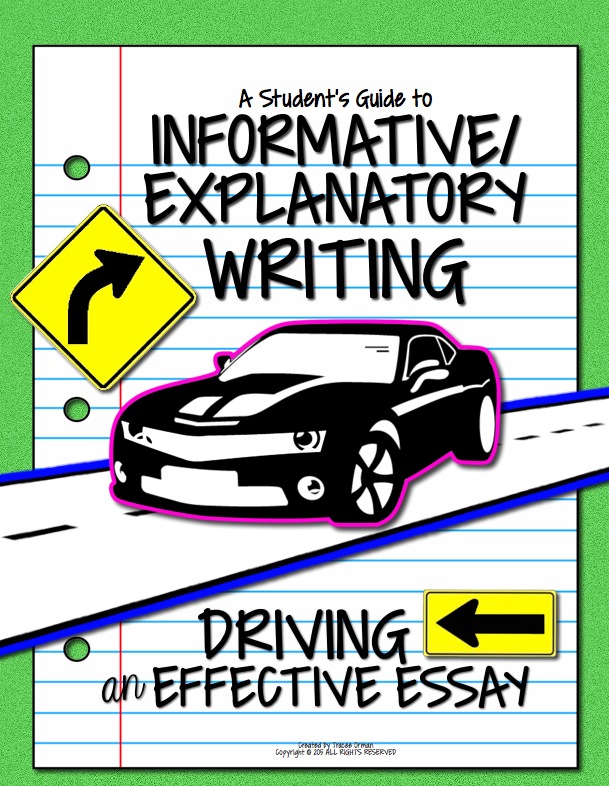 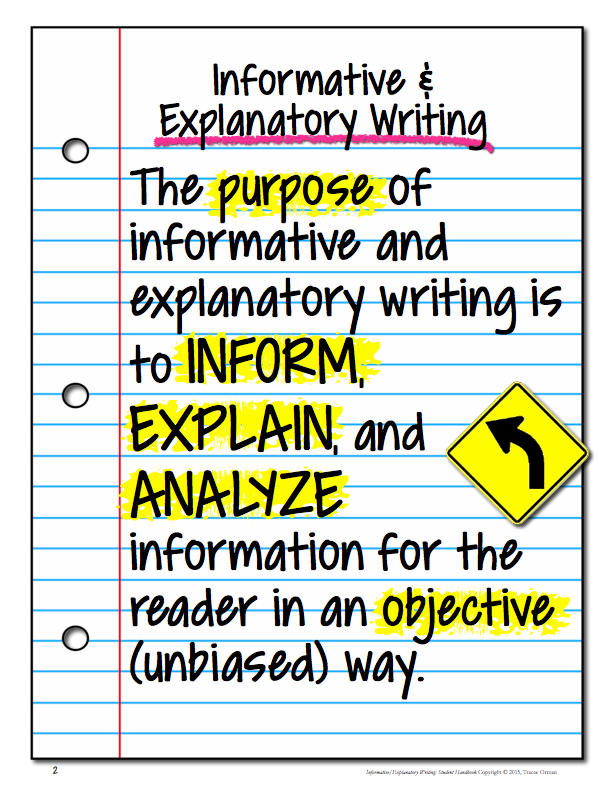 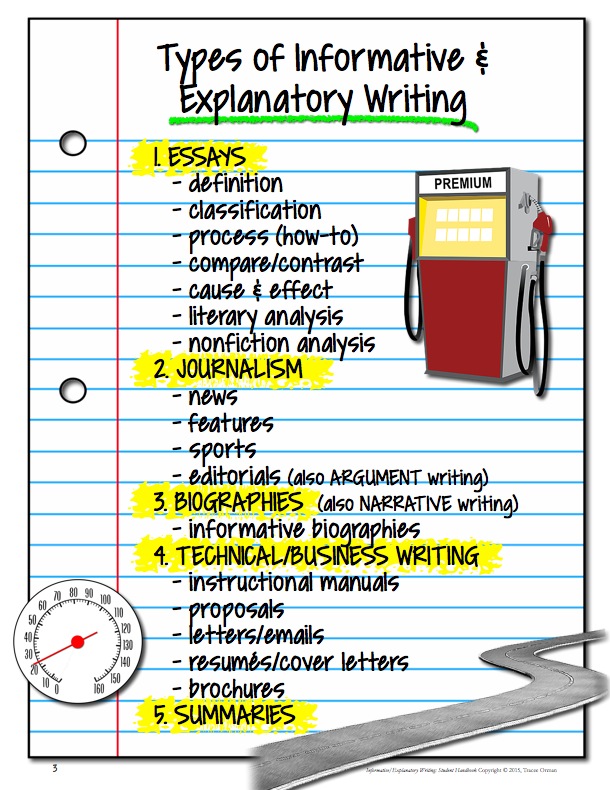 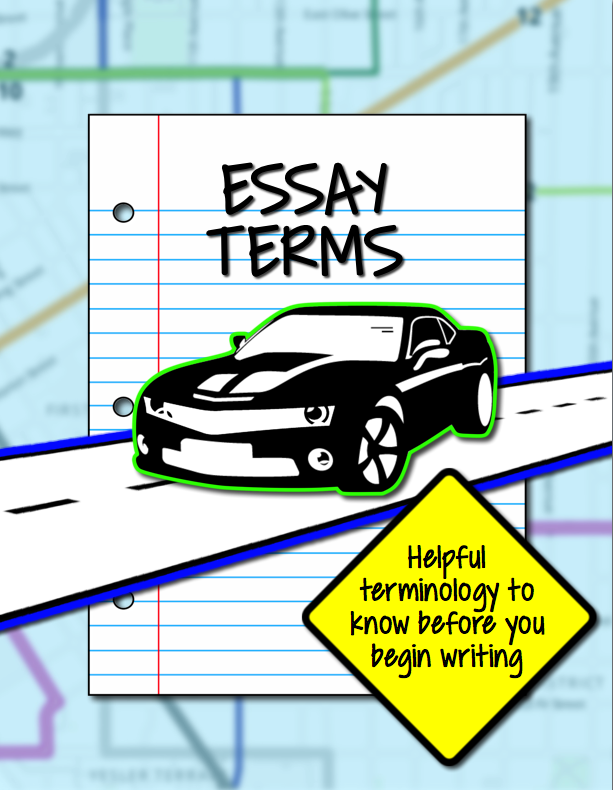 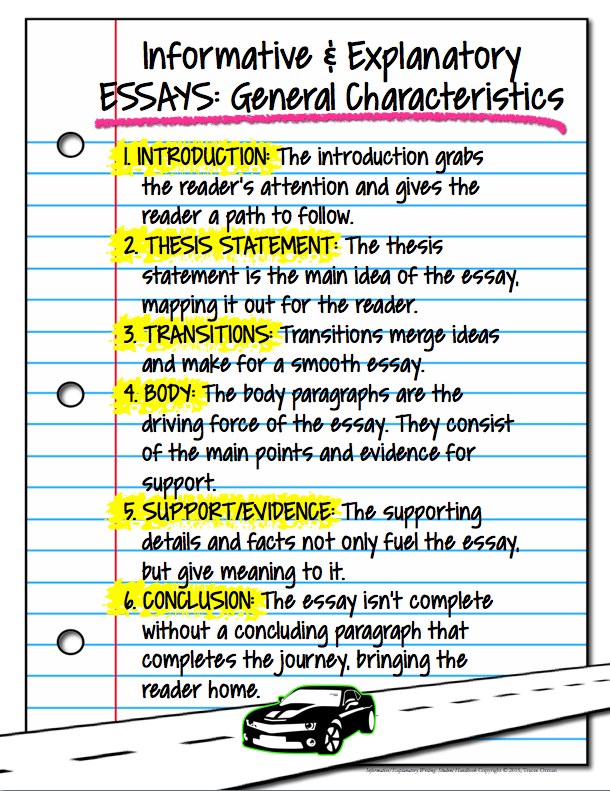 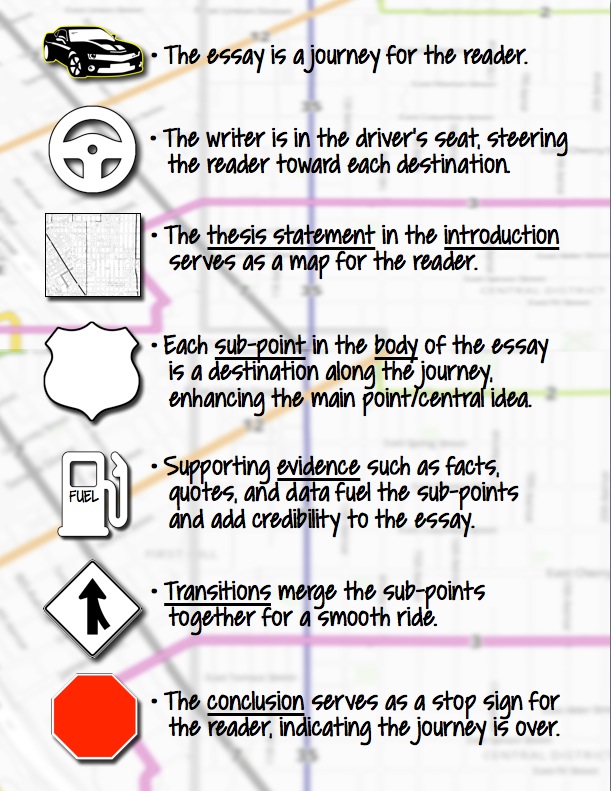 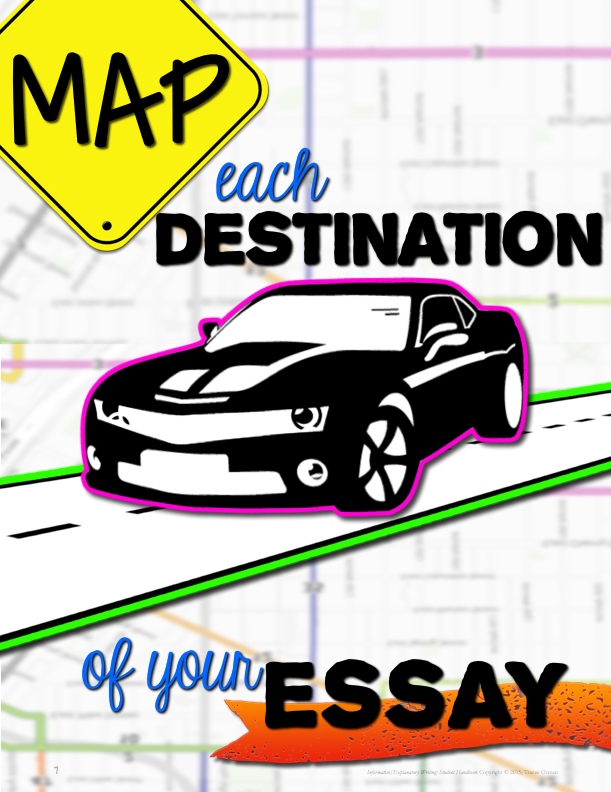 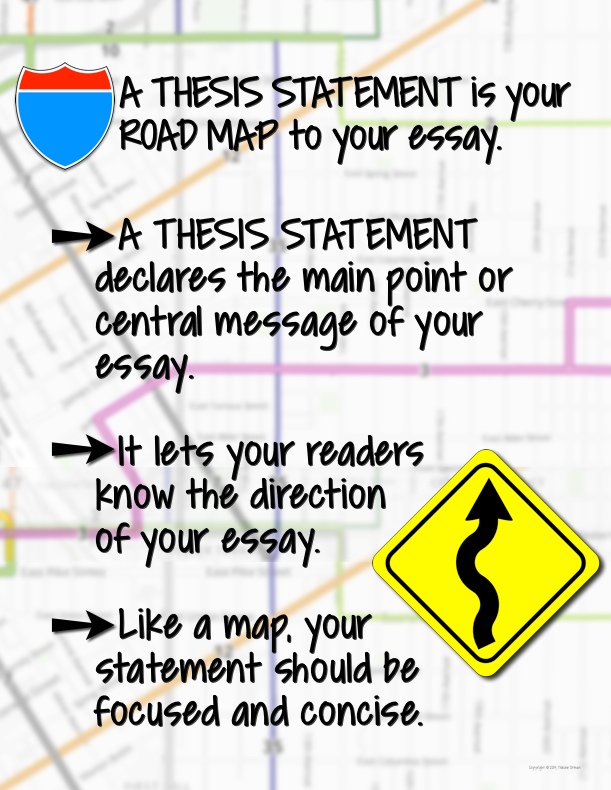 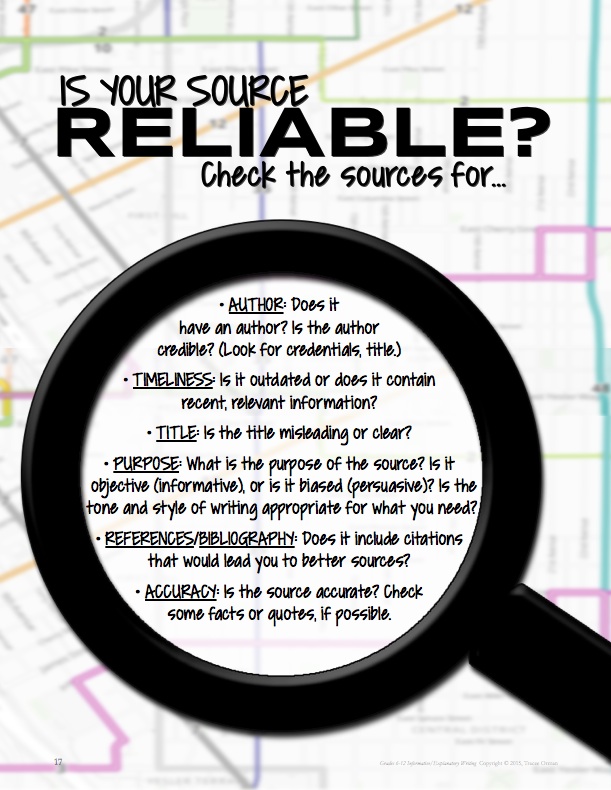 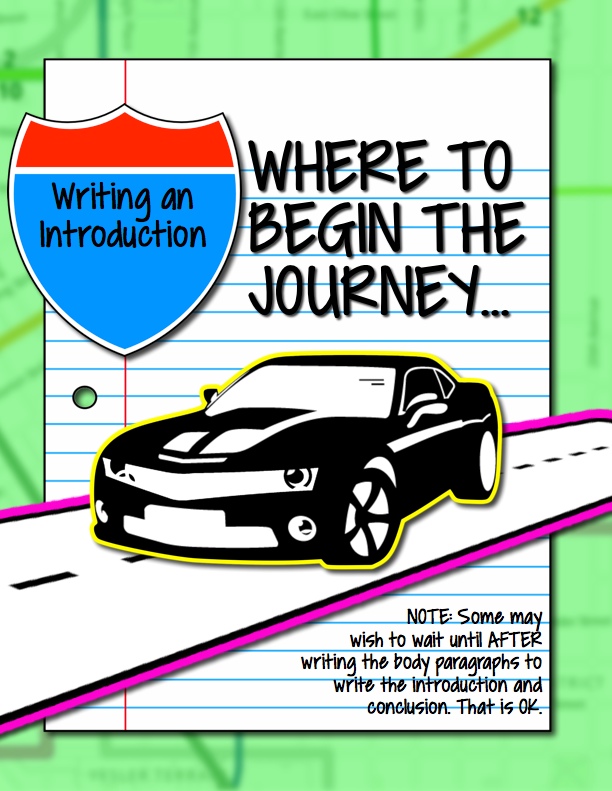 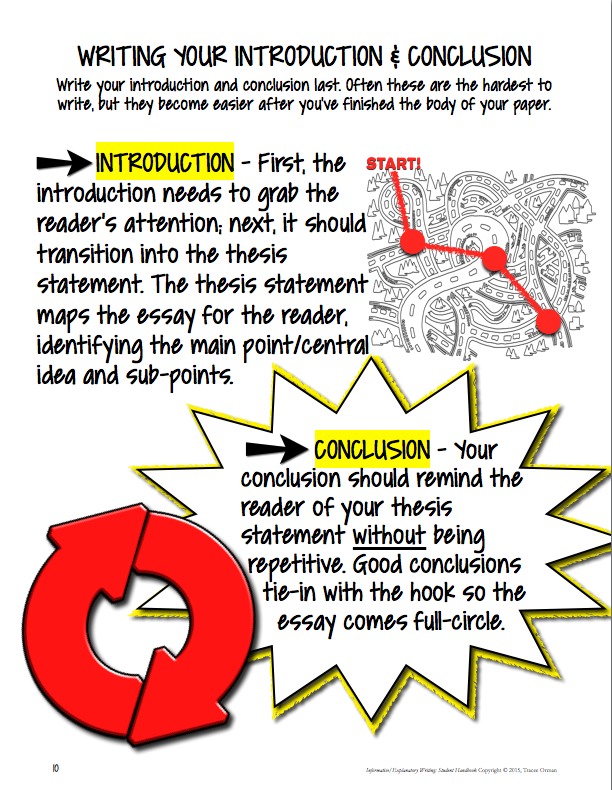 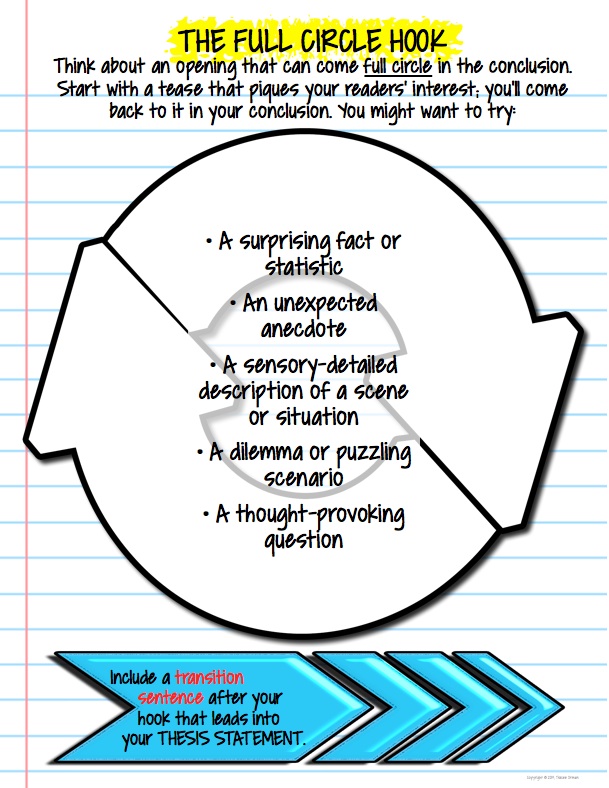 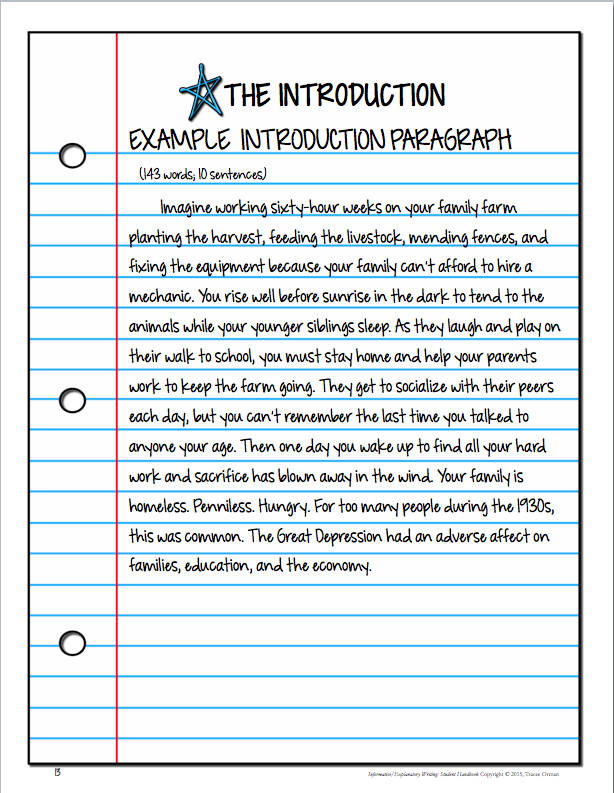 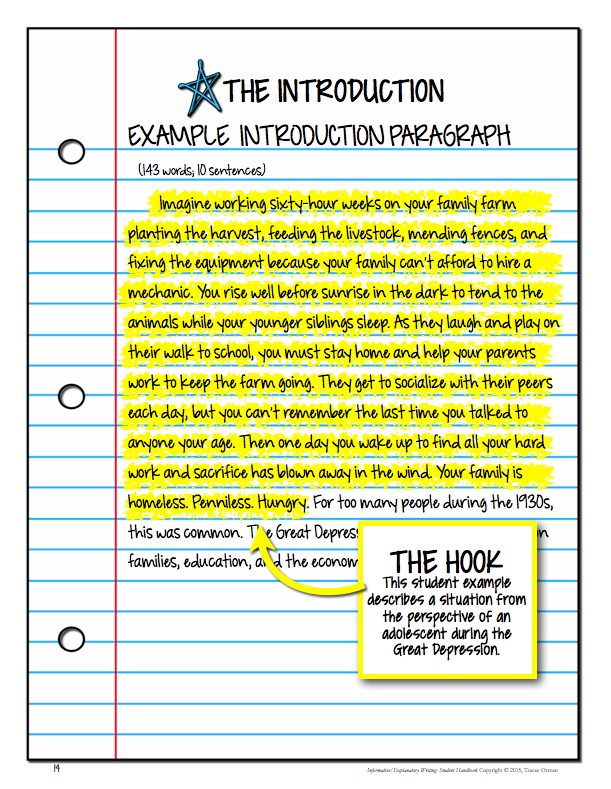 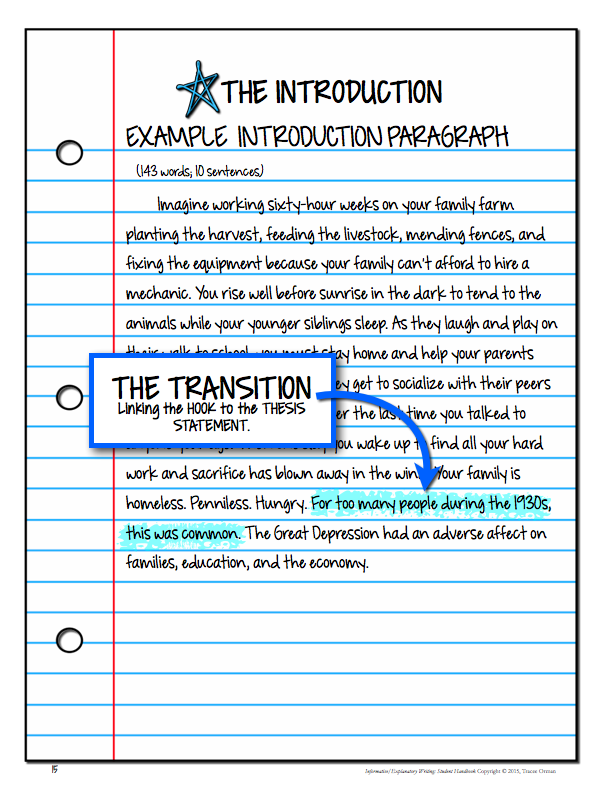 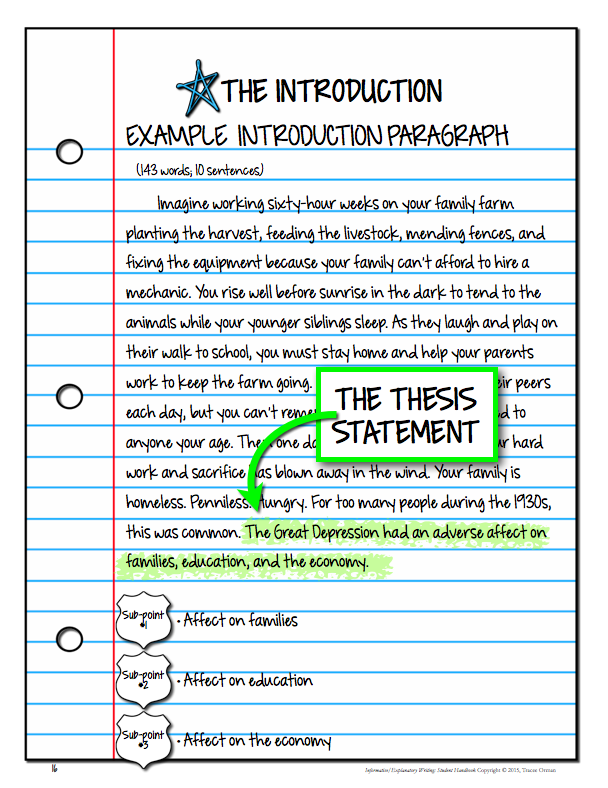 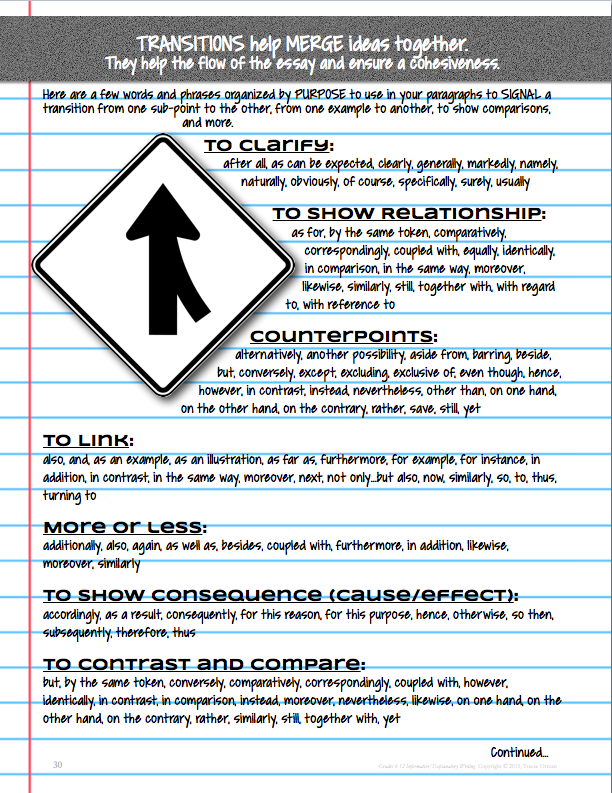 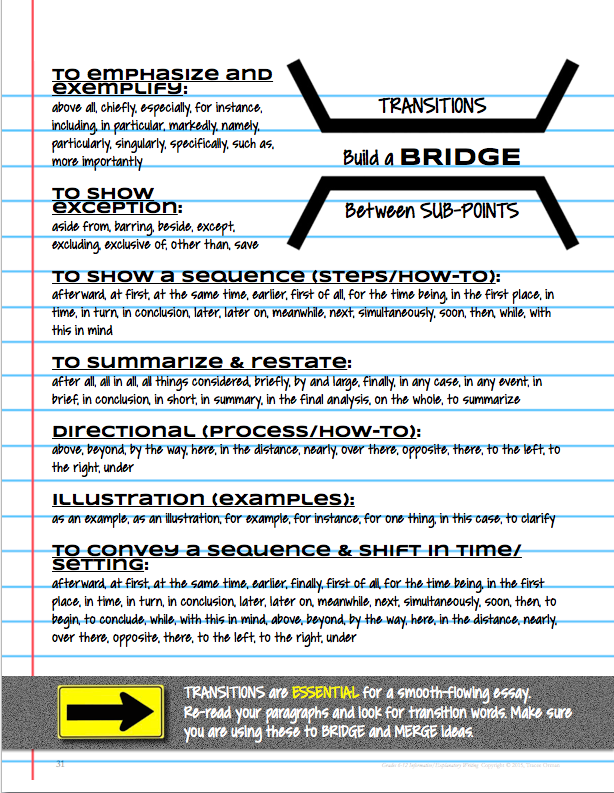 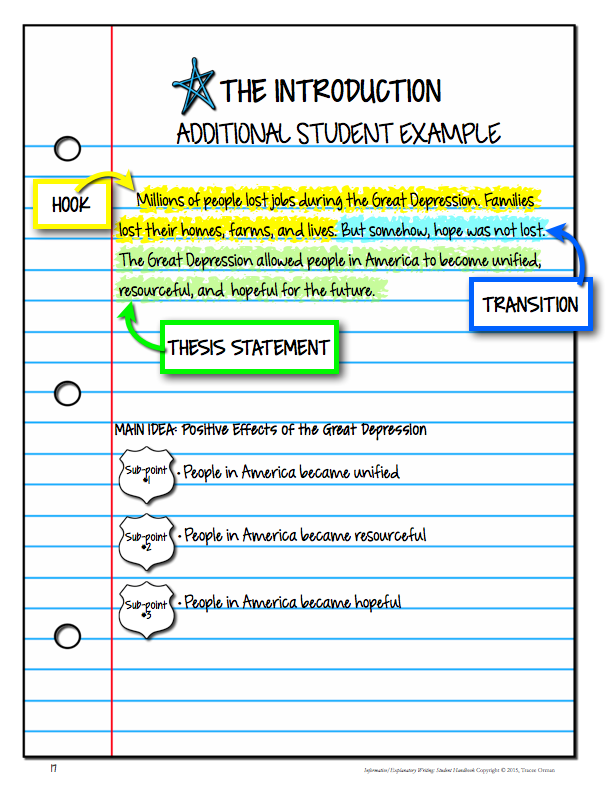 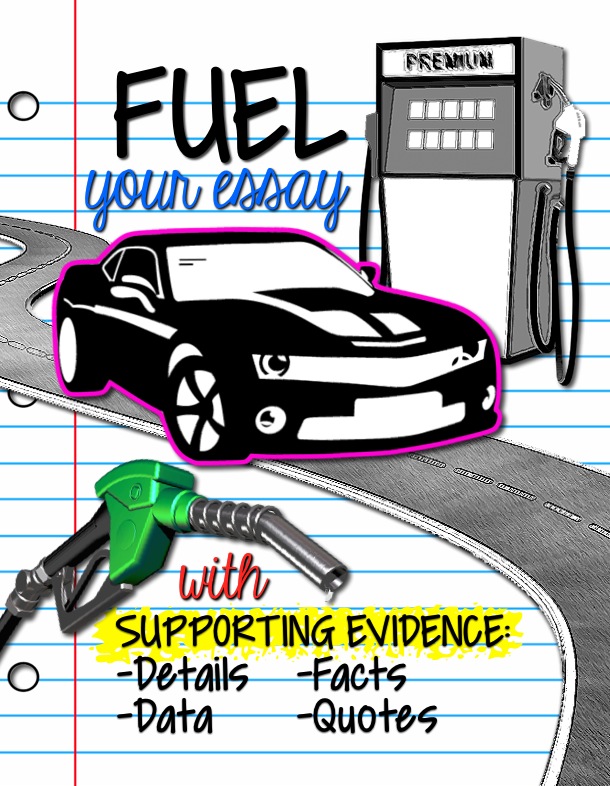 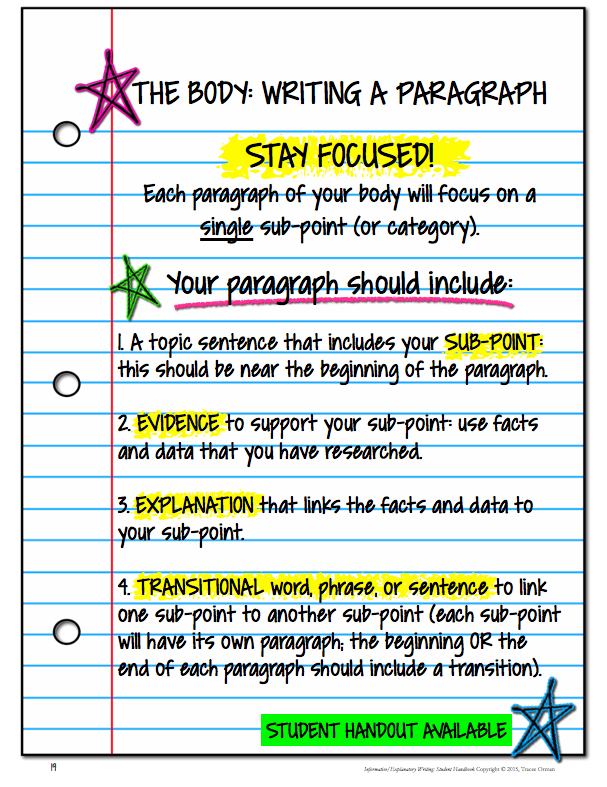 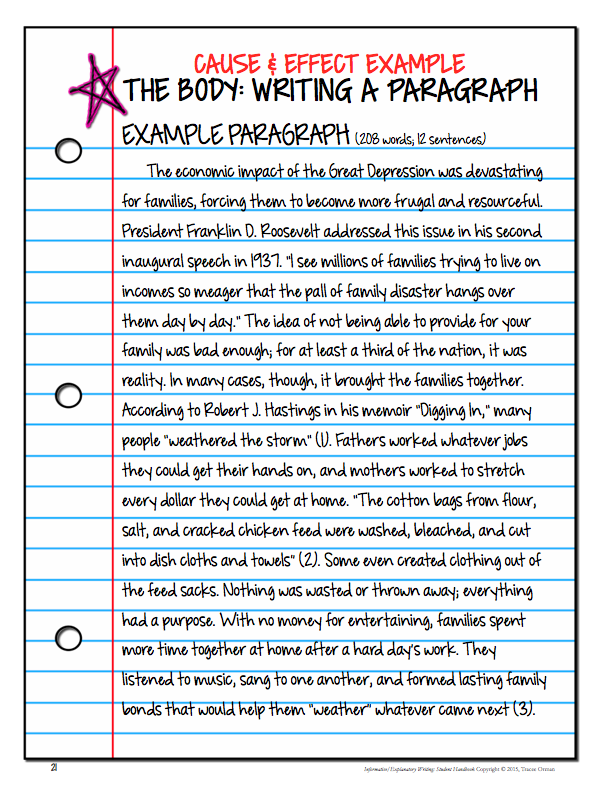 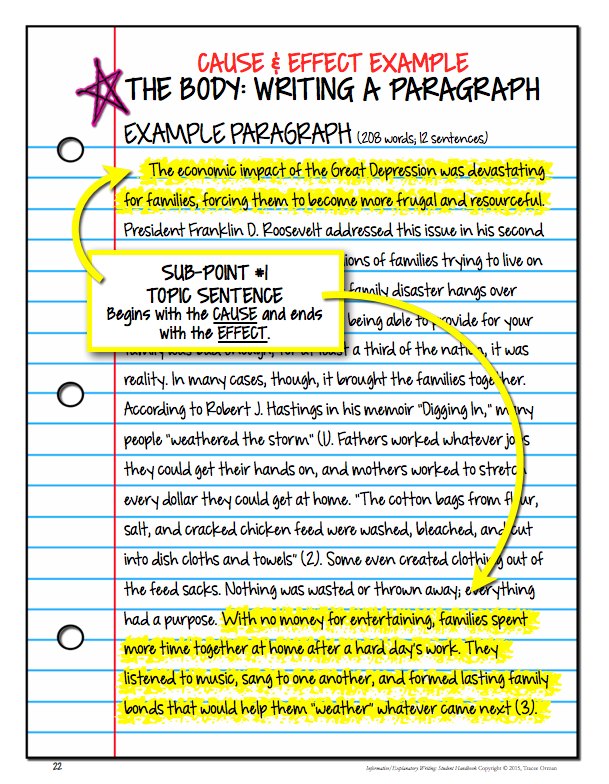 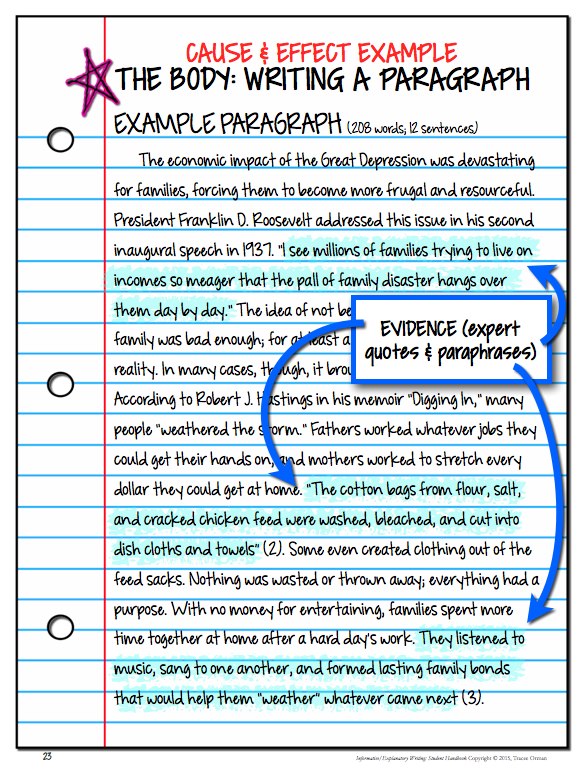 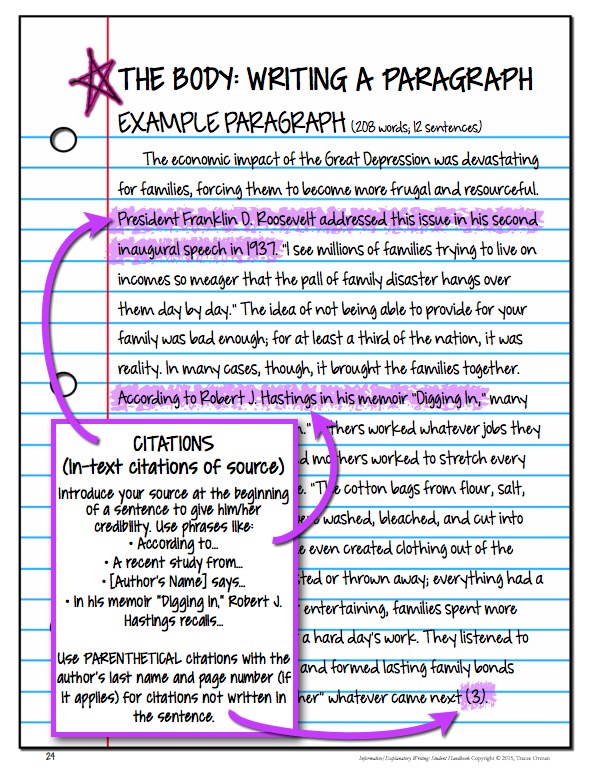 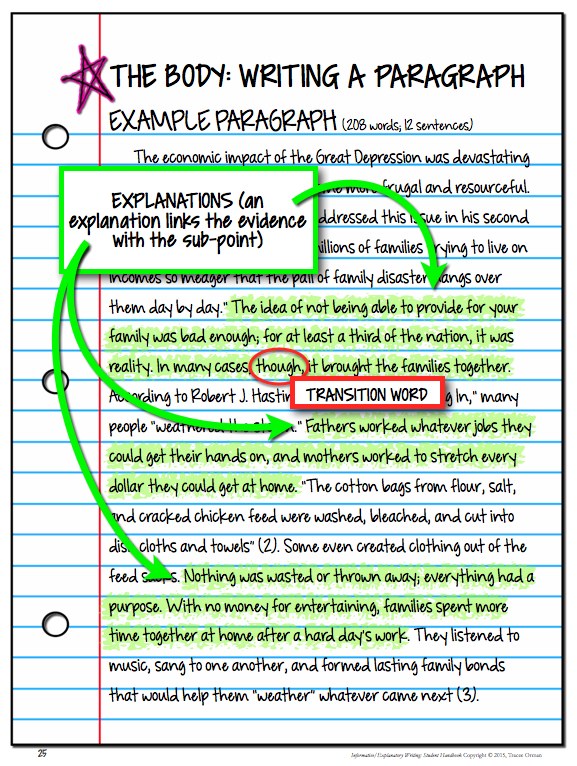 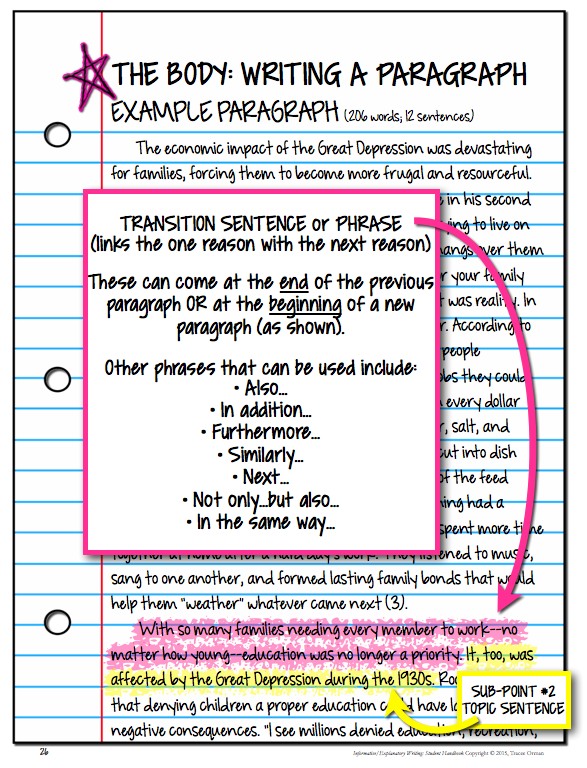 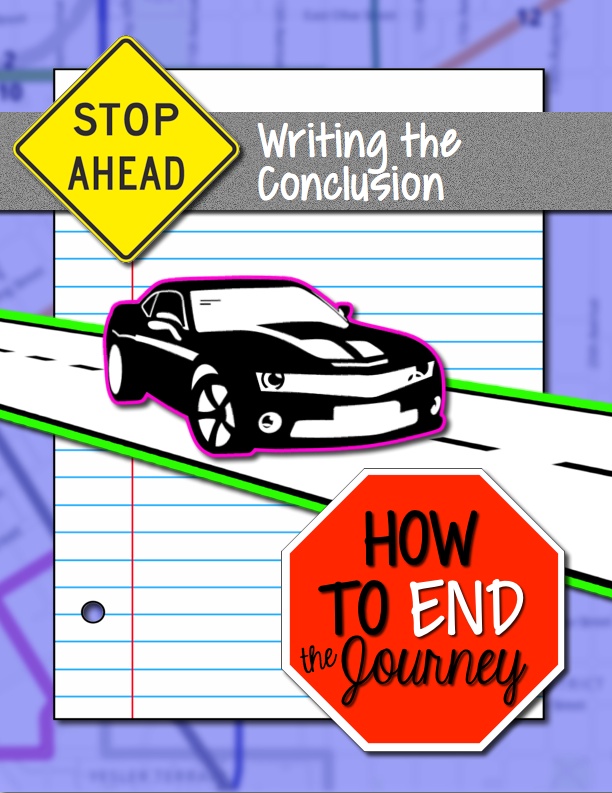 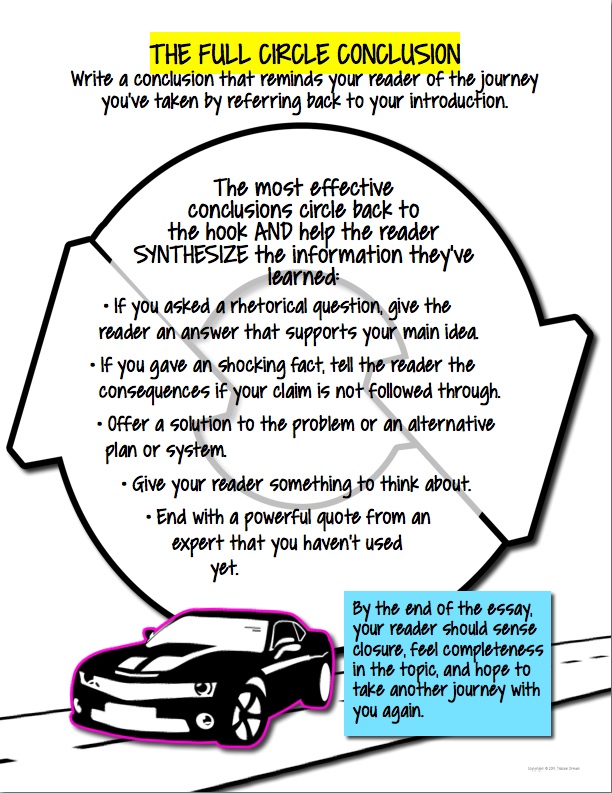 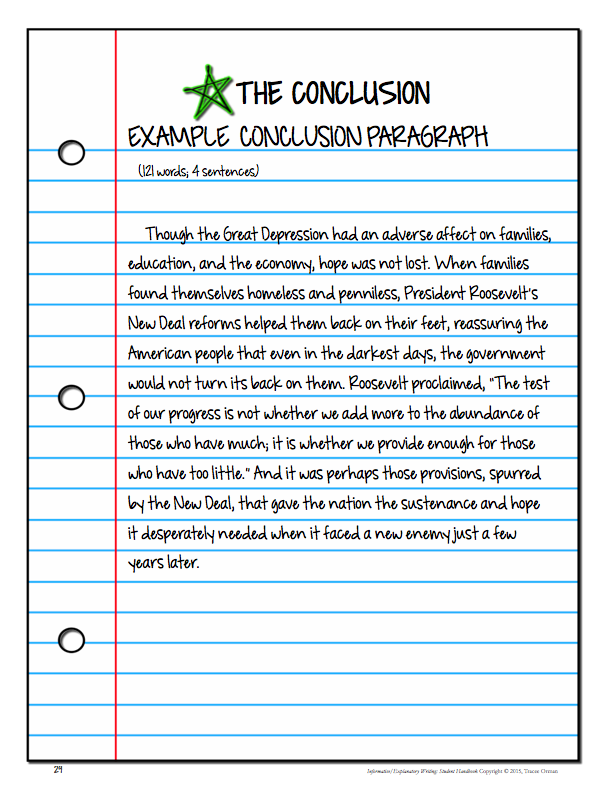 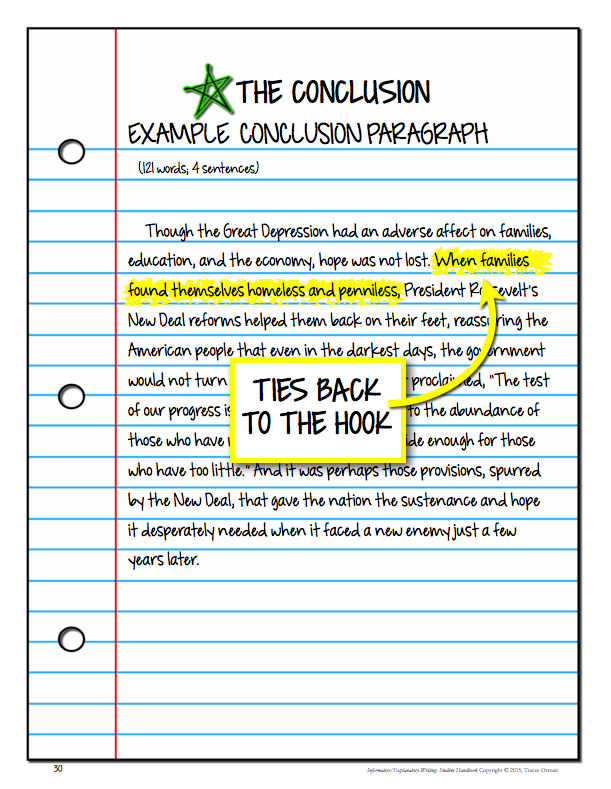 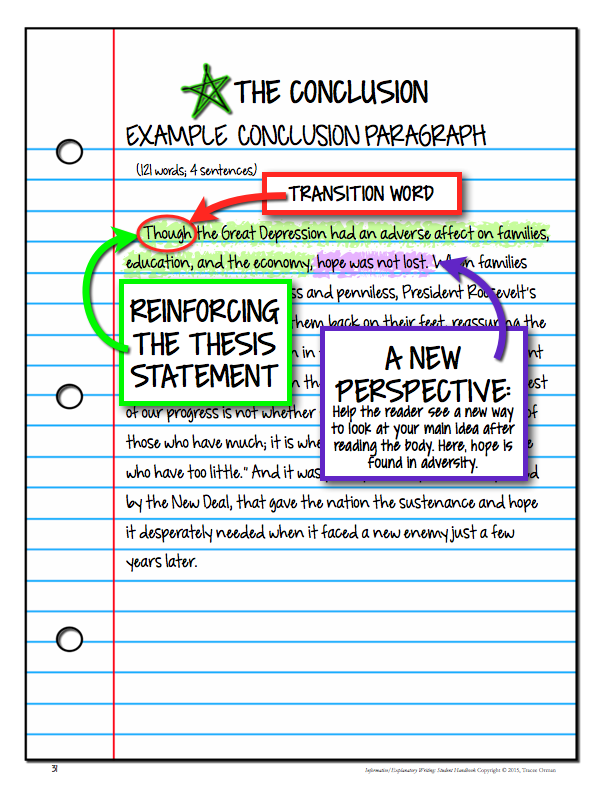 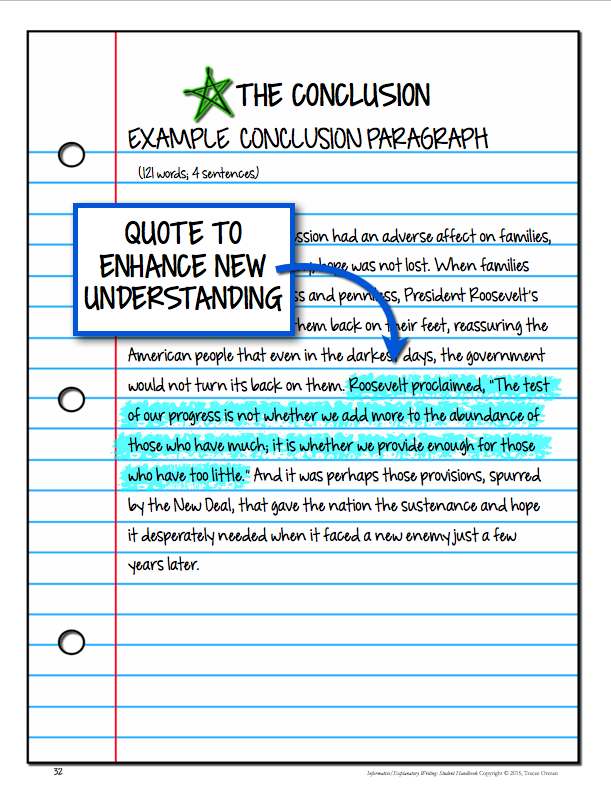 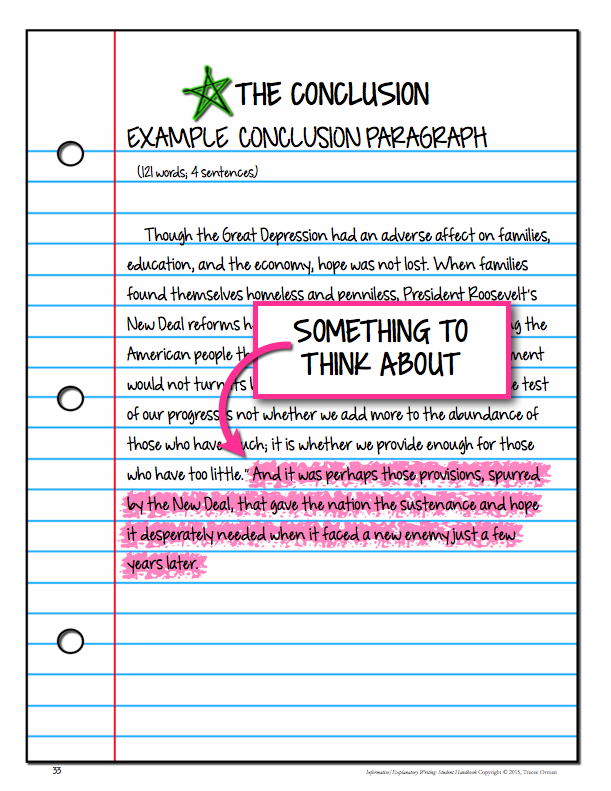 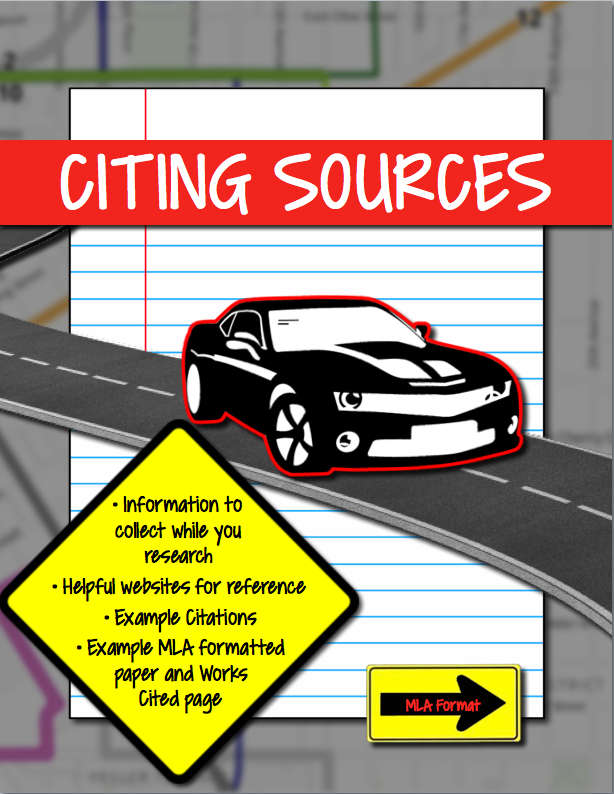 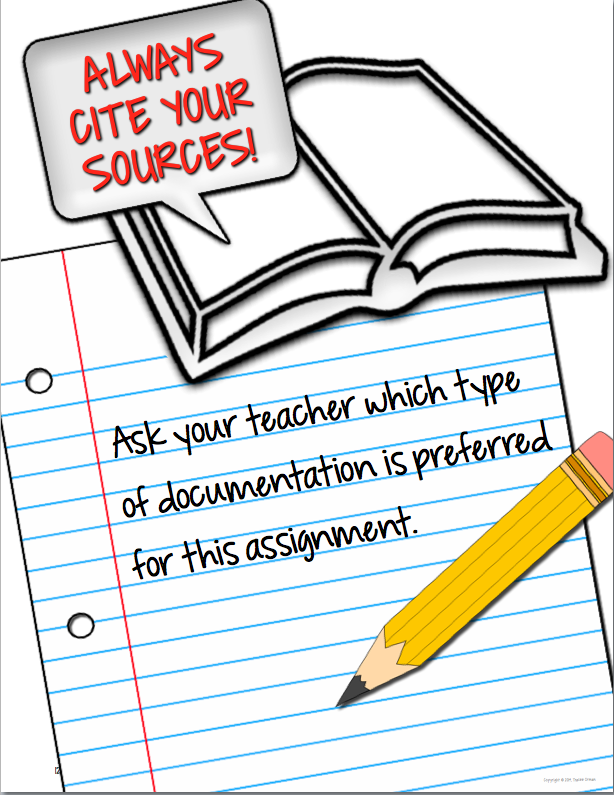 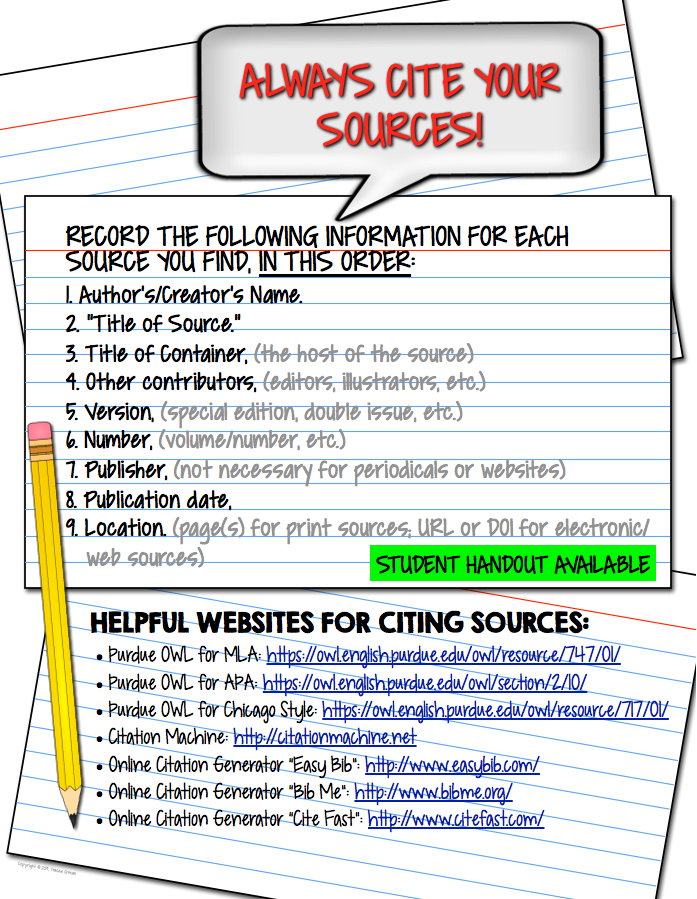 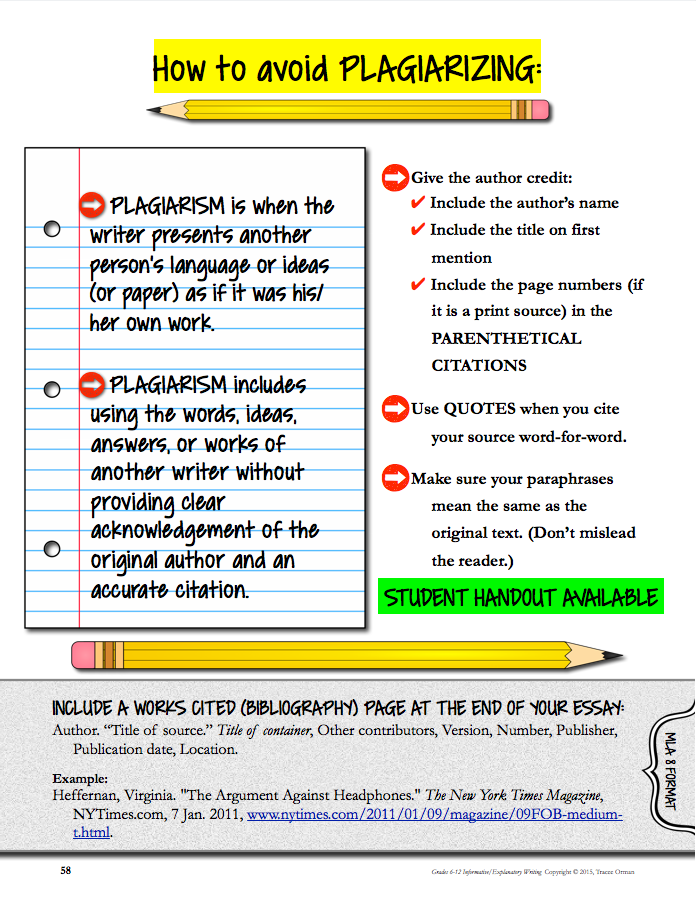 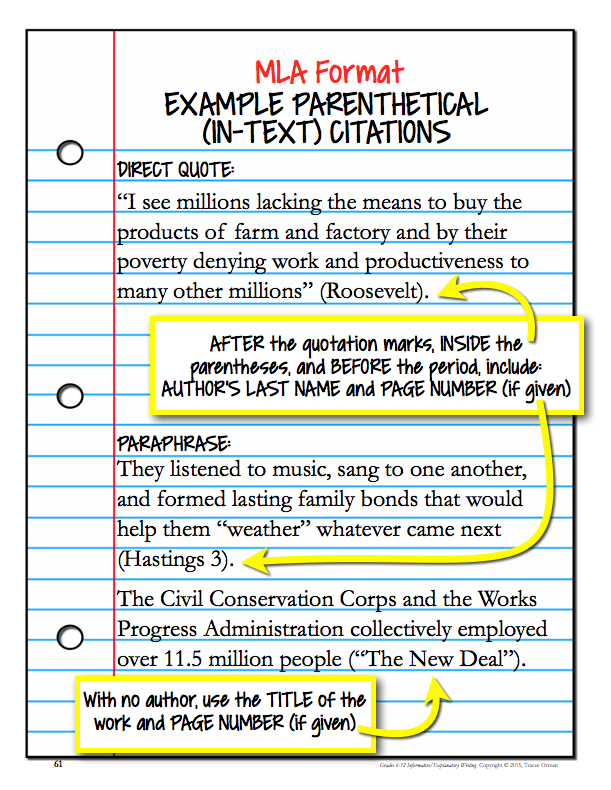 EXAMPLES – MLA 8 FORMAT
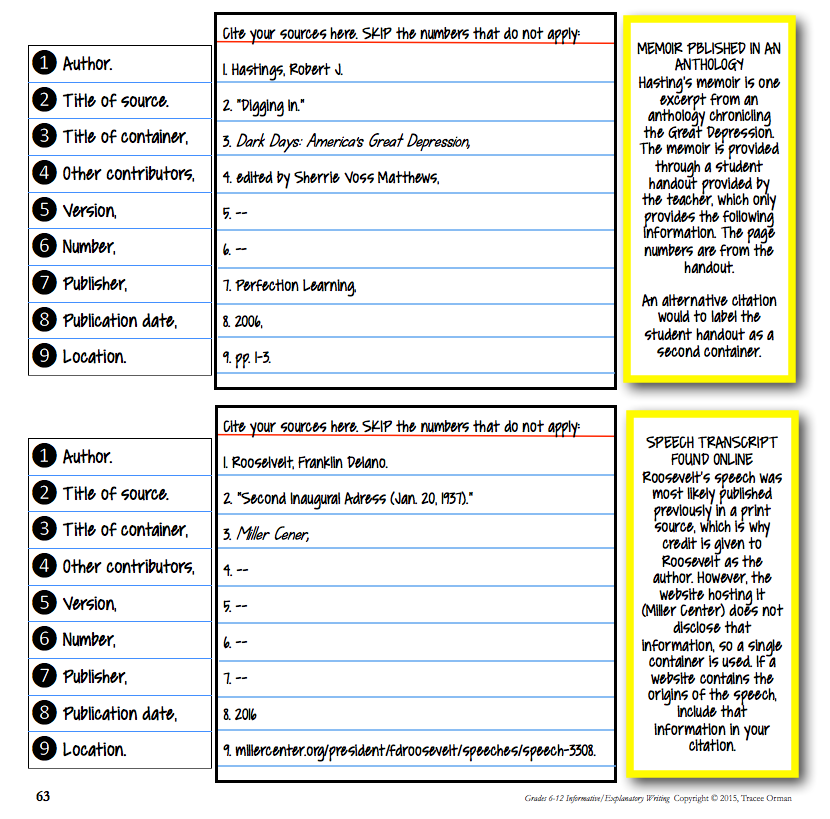 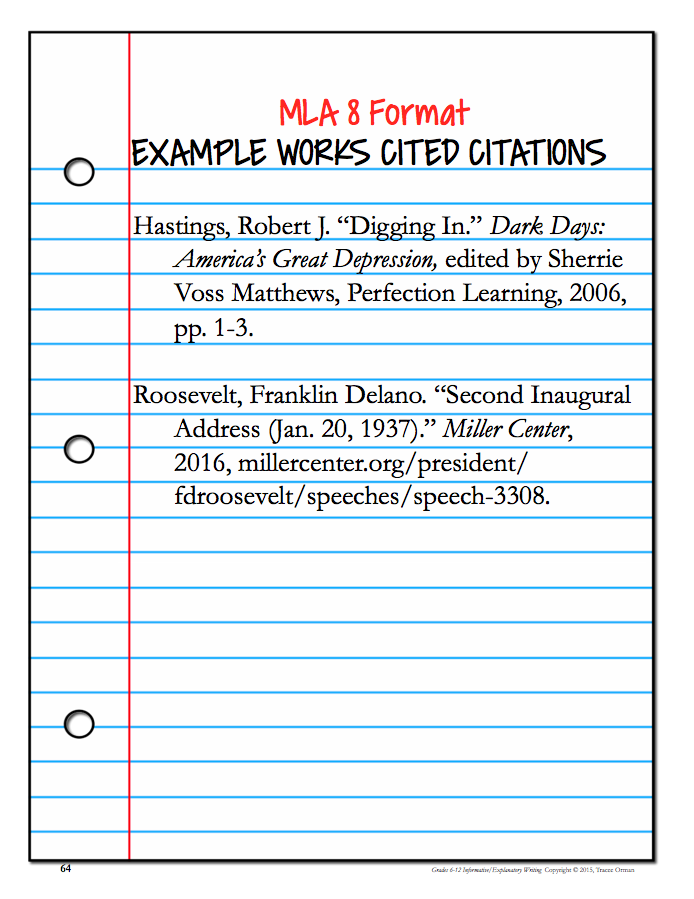 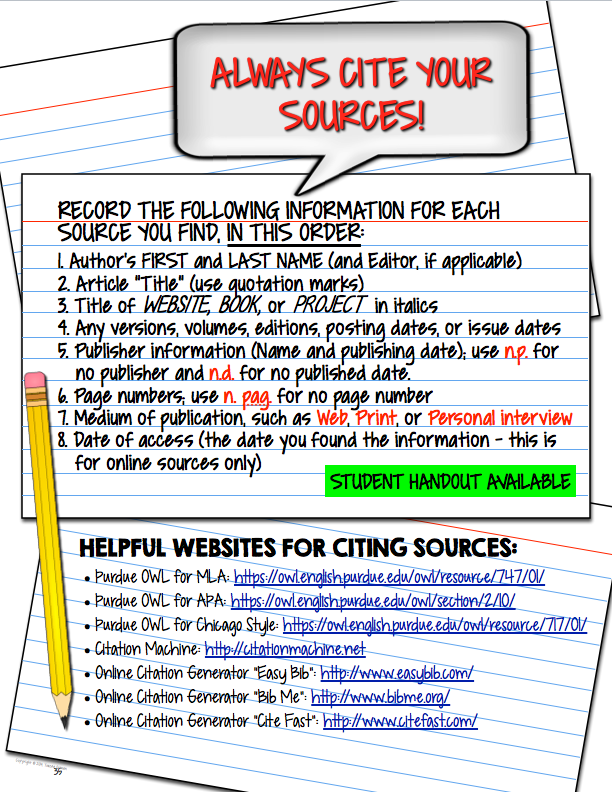 MLA 7 FORMAT
MLA 7 FORMAT
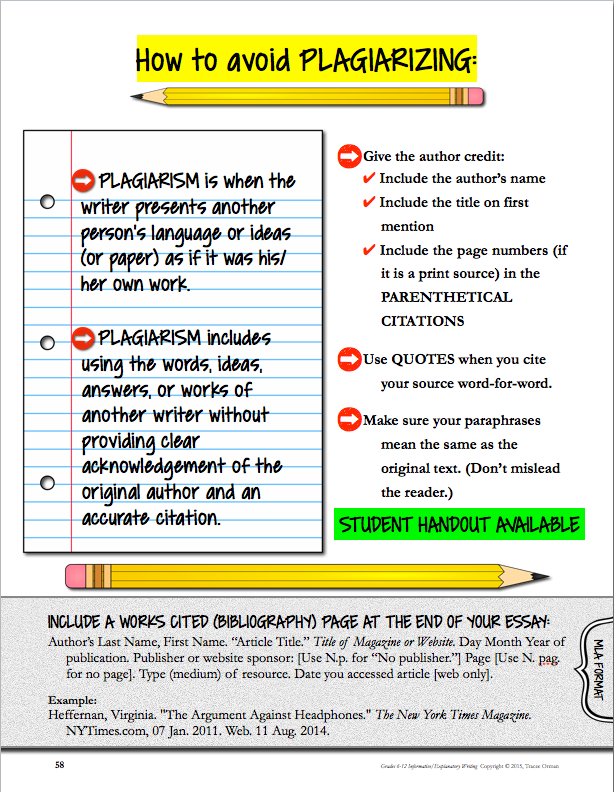 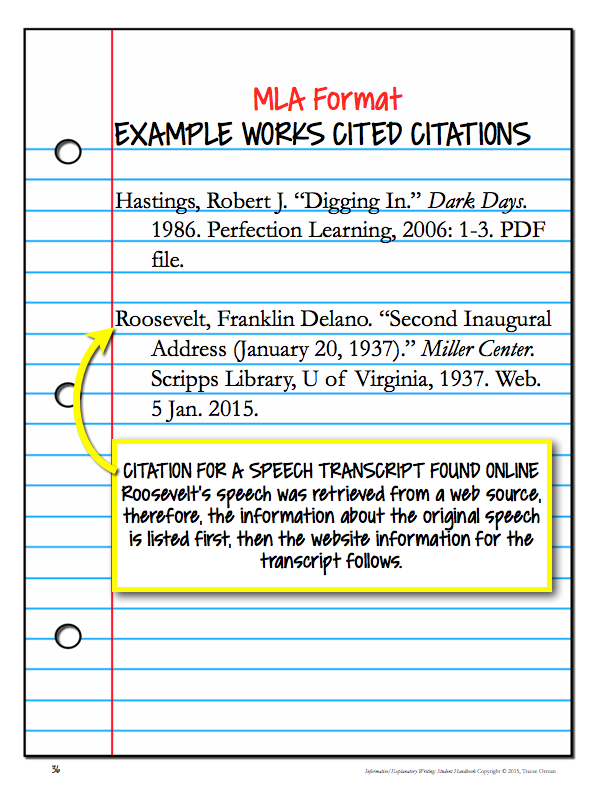 MLA 7 FORMAT
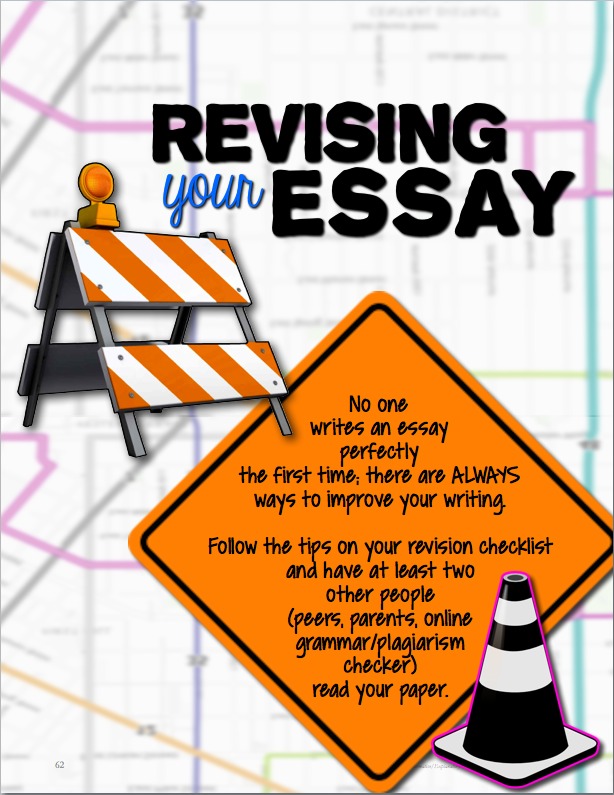 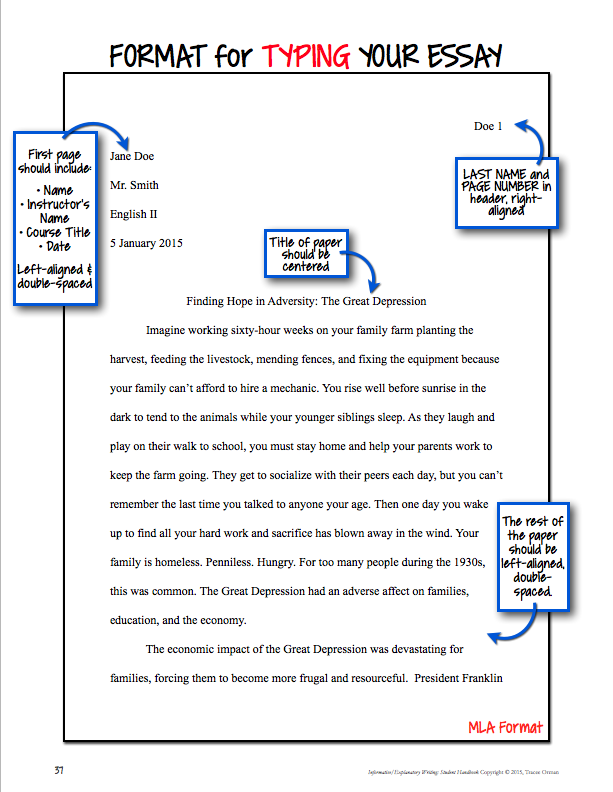 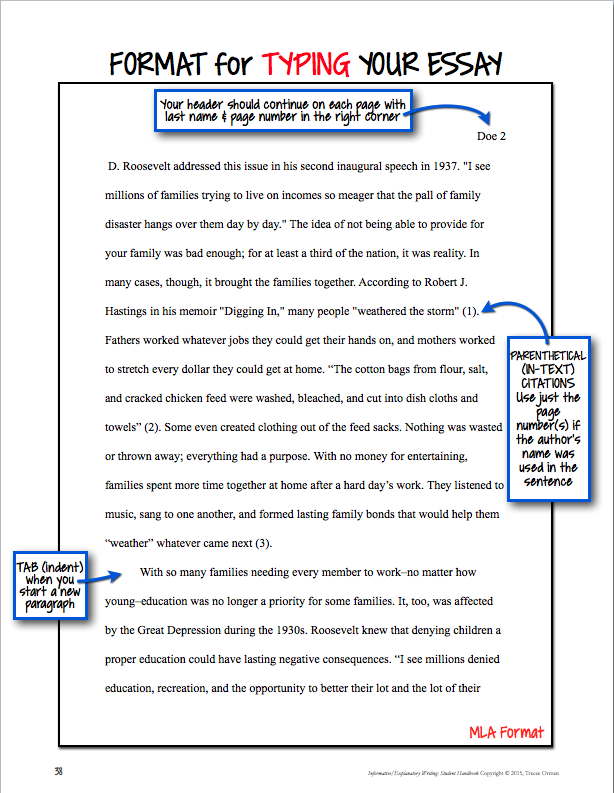 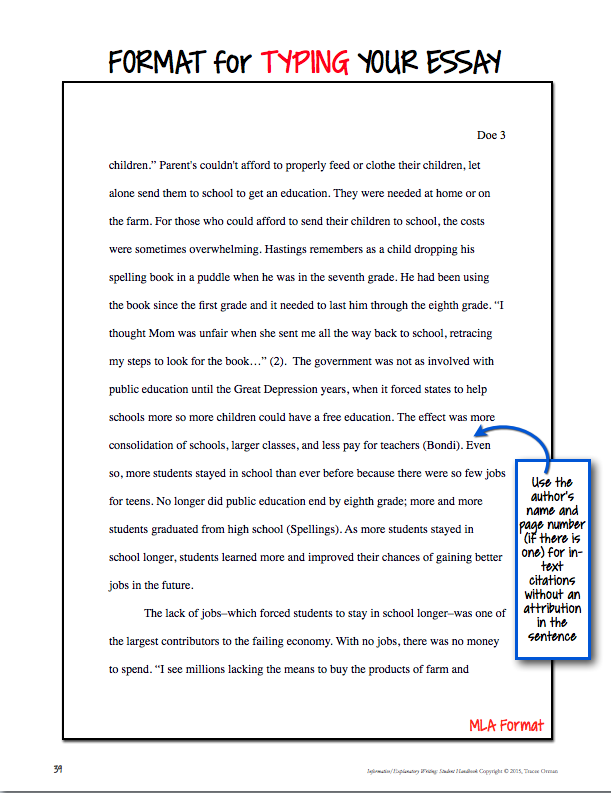 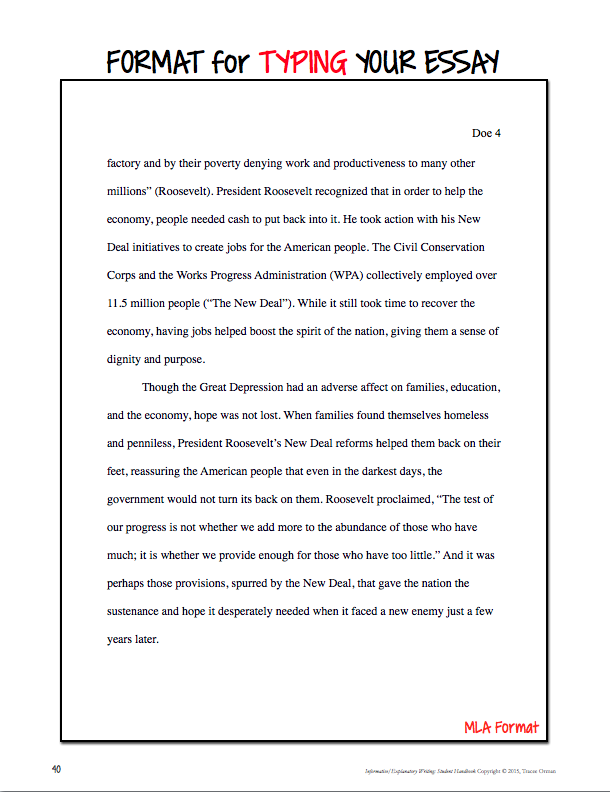 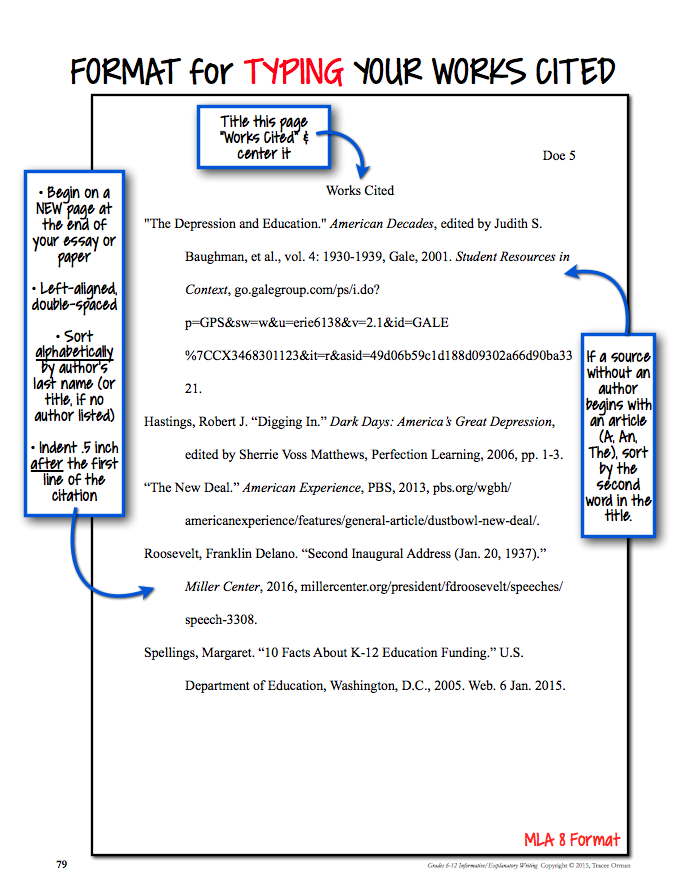 MLA 7 FORMAT
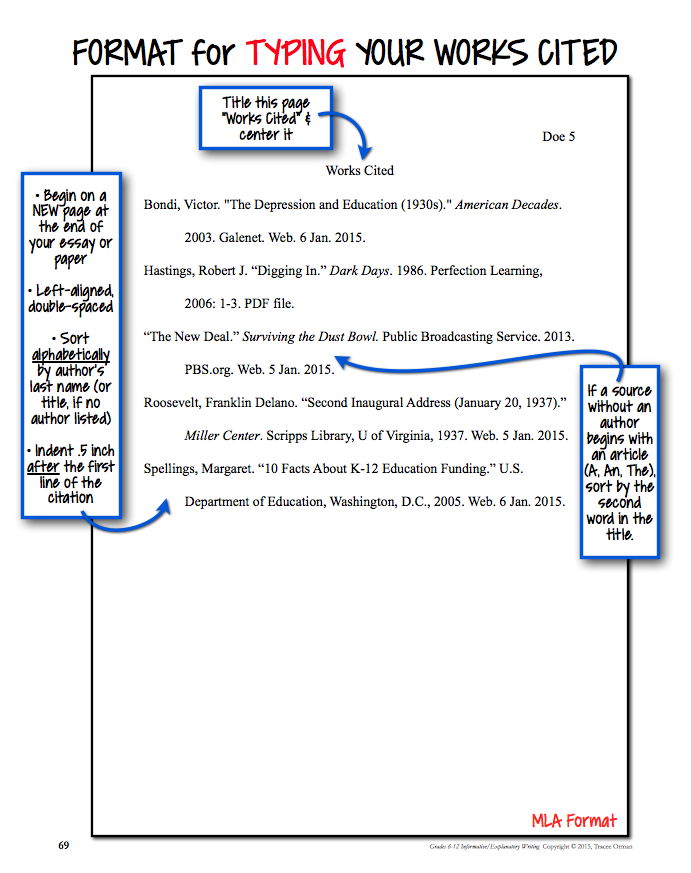